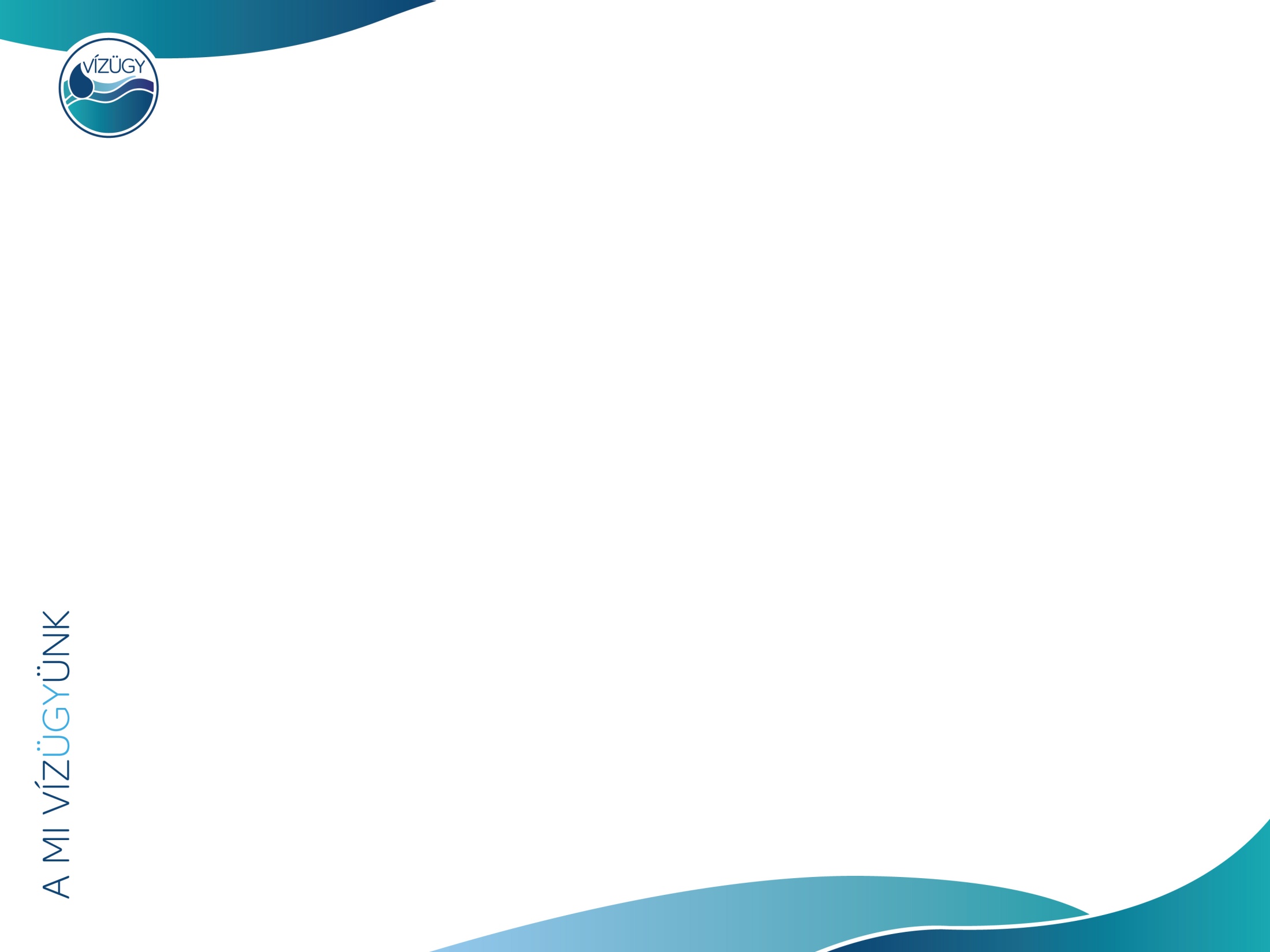 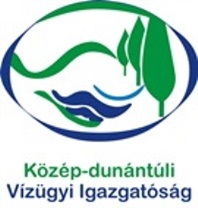 Balatonnal kapcsolatos projektek összefoglaló bemutatása
Előadó:


Dátum:
Helyszín:
Oláh Zoltán
Osztályvezető, szakterületi vezető

2018. április 26.
Siófok
Lakossági fórum
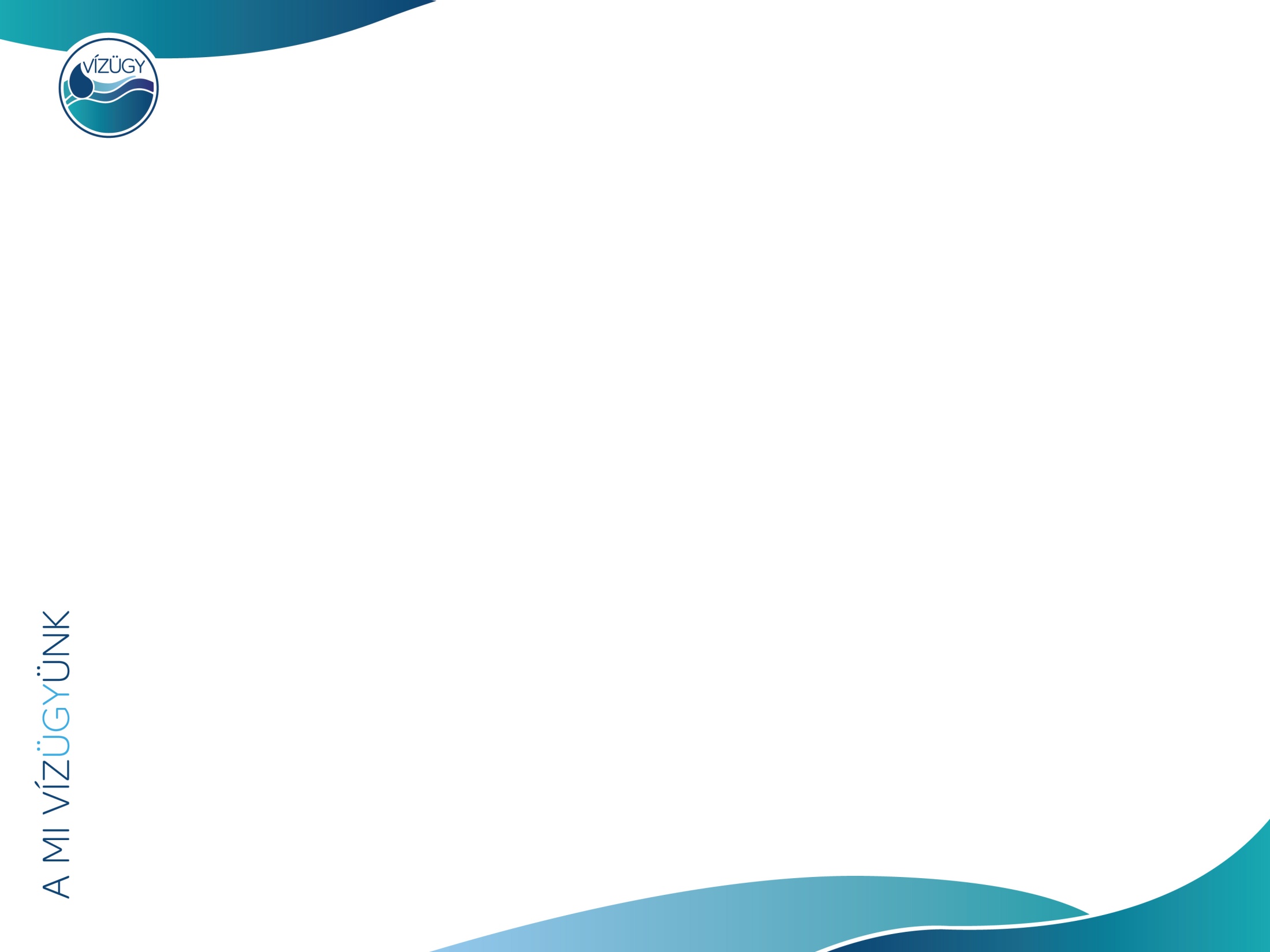 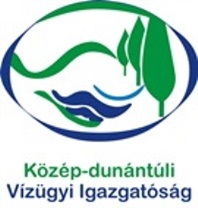 A Balaton vízgazdálkodási jellemzői
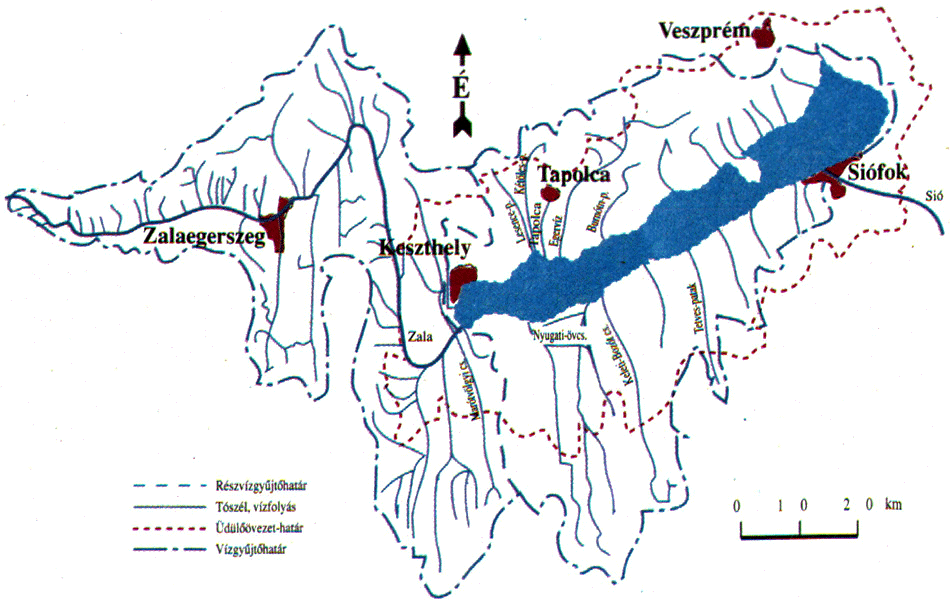 Felülete:			600 km2
Hossza:			78 km
Átlagos szélessége:		7,7 km
Tározott víztömege: 	2 Mrd m3
Átlagos mélysége:		3,3 m
Partvonalának hossza: 	235 km
Vízgyűjtőterülete: 		5.775 km2
Tápláló vízfolyása: 		Zala folyó
Levezető vízfolyása: 	Sió-csatorna
Mederkezelő:

Közép-dunántúli Vízügyi Igazgatóság
Székesfehérvár
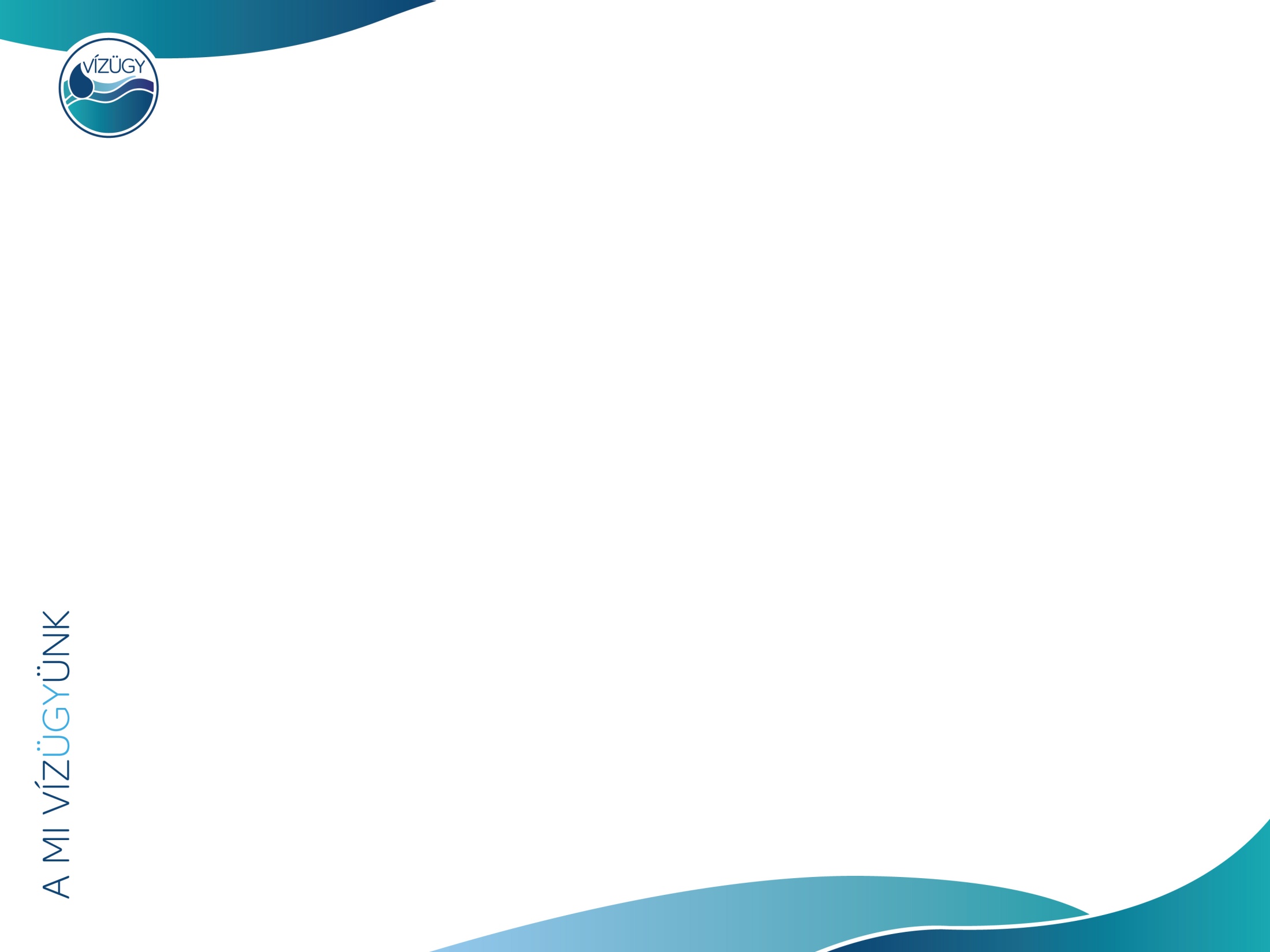 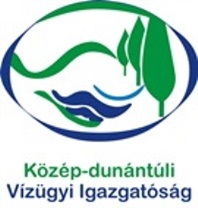 Balatont érintő, futó projektek
Balaton levezető rendszerének korszerűsítése

Klímaváltozás hatásainak vizsgálata a Balaton vízkészletére, belső áramlási viszonyaira, ezek hatása az élővilágra

Preventív intézkedések a Balatont érintő vízminőségi problémák hosszútávon fenntartható kezelésére

Átfogó környezeti megfigyelő és tájékoztató rendszer a Balatonon
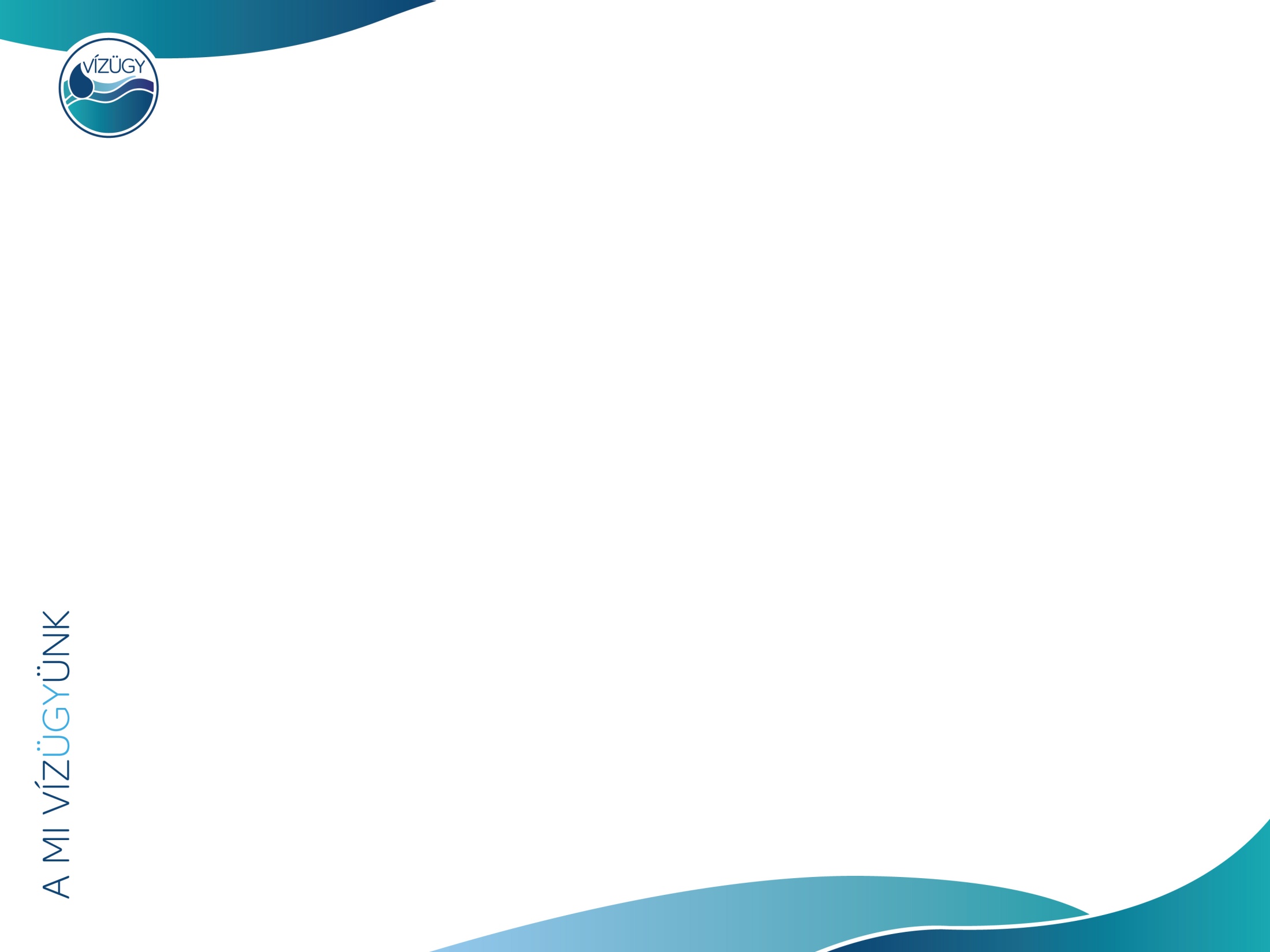 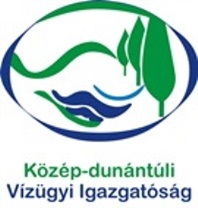 Balaton levezető rendszerének korszerűsítése
(KEHOP-1.3.0-15-2015-00007)

Projekt tárgya: 
Siófoki vízszintszabályozó zsilip rekonstrukciója
Siófoki hajózsilip rekonstrukciója
Balatonkiliti mederelzáró rekonstrukciója
Sió-csatorna részleges rekonstrukciója

Támogatási szerződés hatályba lépése: 	2016. június 7.
A projekt befejezésének tervezett időpontja:	2021. július 31.
A projekt bruttó összköltsége:		12,0 Mrd Ft.
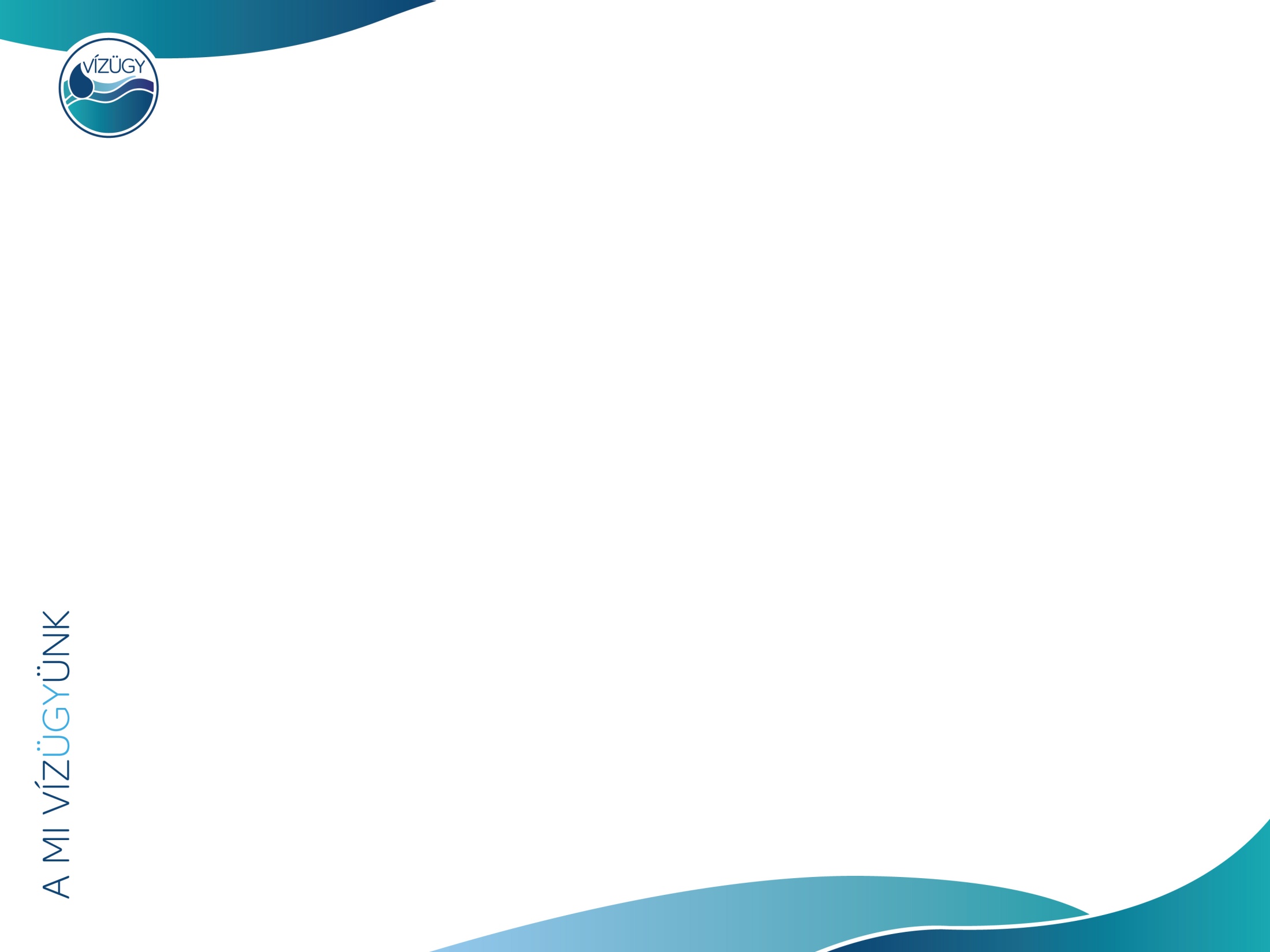 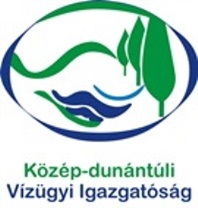 Preventív intézkedések a Balatont érintő vízminőségi problémák hosszú távon fenntartható kezelésére
(KEHOP-1.3.0-15-2017-00018)

Projekt tárgya: 
Északi parti befolyók rendezése, torkolati szakaszok átépítése
Hordalékfogók rekonstrukciója, reaktiválása
Szűrőmezők kialakítása
Nádas szűrőmezőkön monitoring tevékenység
KBVR egyes műtárgyainak rekonstrukciója
Eszközbeszerzés 

Támogatási szerződés: 			2018. január
A projekt befejezésének tervezett időpontja:	2023. szeptember 
A projekt bruttó összköltsége:		3,78 Mrd Ft.
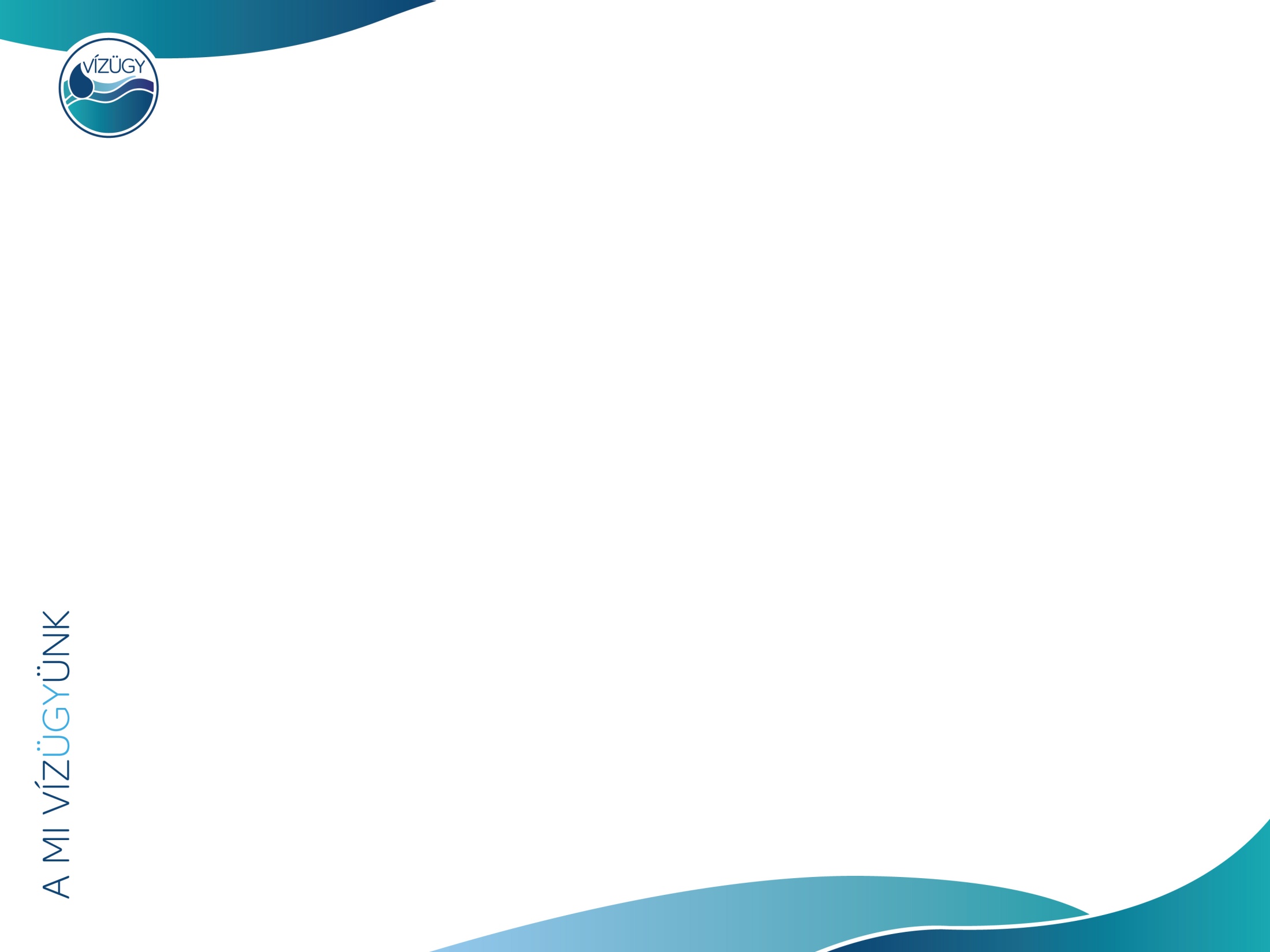 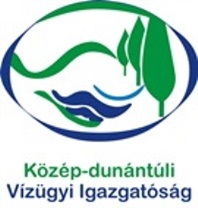 Átfogó környezeti megfigyelő és tájékoztató rendszer a Balatonon
(KEHOP-1.3.0-15-2017-00018)

Projekt tárgya: 
4 db sziget üzemű állomás telepítése
Vízrajzi, vízminőségi, meteorológia műszerek telepítse
Part-menti információs tájékoztató rendszerek a mért elemekről
Talajvízszint változásokhoz 20 db parti talajkút távjelzősítése
Párolgásmérő klímakert távjelzősítése 
Eszközbeszerzés

Támogatási kérelem benyújtása:		2017. december
A projekt befejezésének tervezett időpontja:	2023. szeptember
A projekt bruttó összköltsége:		1,0 Mrd Ft.
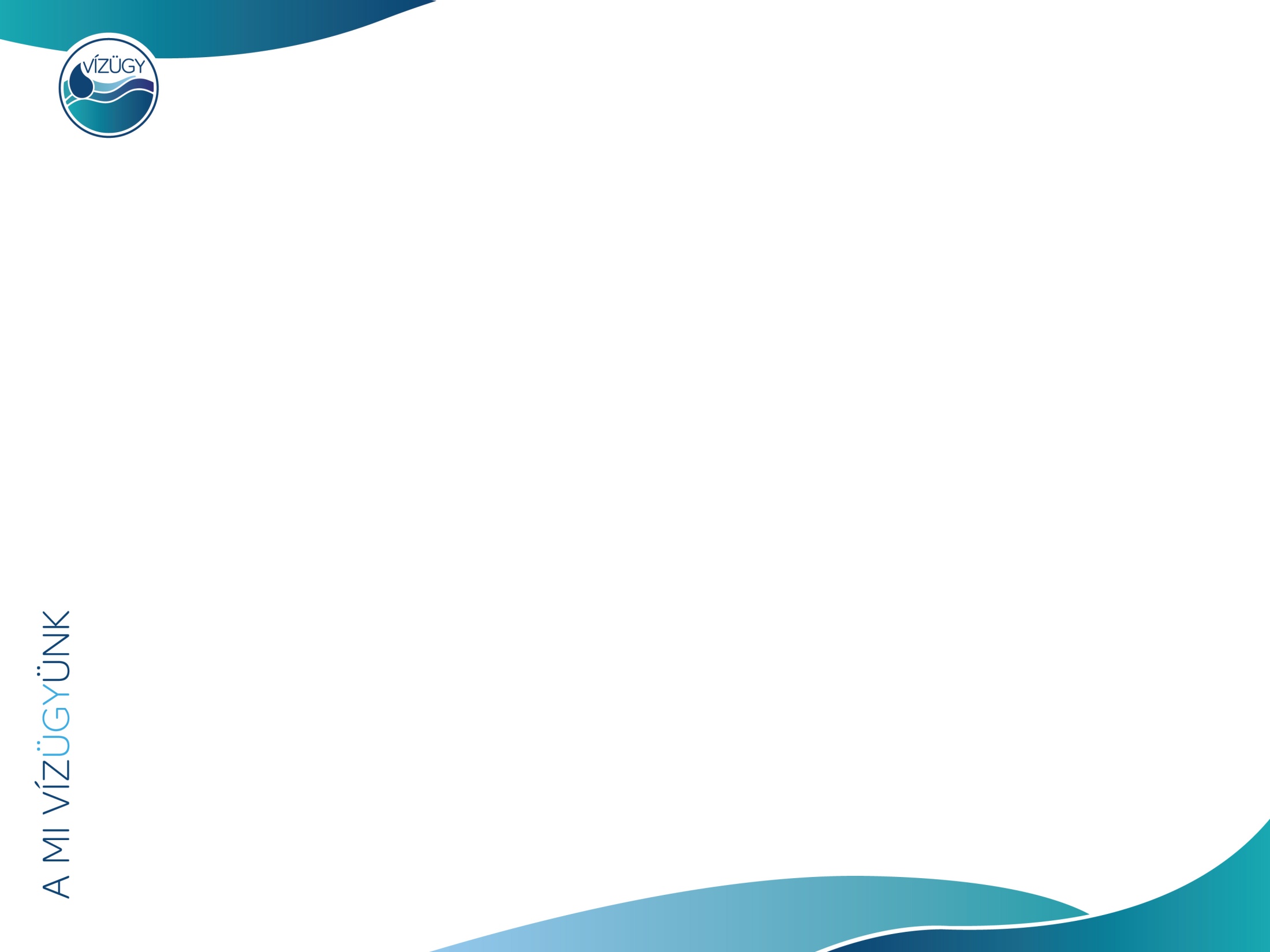 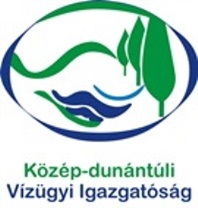 Klímaváltozás hatásainak vizsgálata a Balaton vízkészletére, belső áramlási viszonyaira, ezek hatása az élővilágra
(KEHOP-1.1.0-15-2017-00011)

Projekt tárgya: 
A Balaton +120 cm-es maximális vízállásának környezeti hatásvizsgálata a hatósági előírás alapján
Balatoni mederiszap állapotfelmérése és laborvizsgálata (~200 km2)
Nádgazdálkodási terv a legújabb Balaton nádminősítés alapján
Balaton partvonal szabályozási terv felülvizsgálata
Eszközbeszerzés (Informatika és monitoring eszközök)

Támogatási szerződés hatályba lépése:	2017. december
A projekt befejezésének tervezett időpontja:	2019. július 31.
A projekt bruttó összköltsége:		300 m Ft.
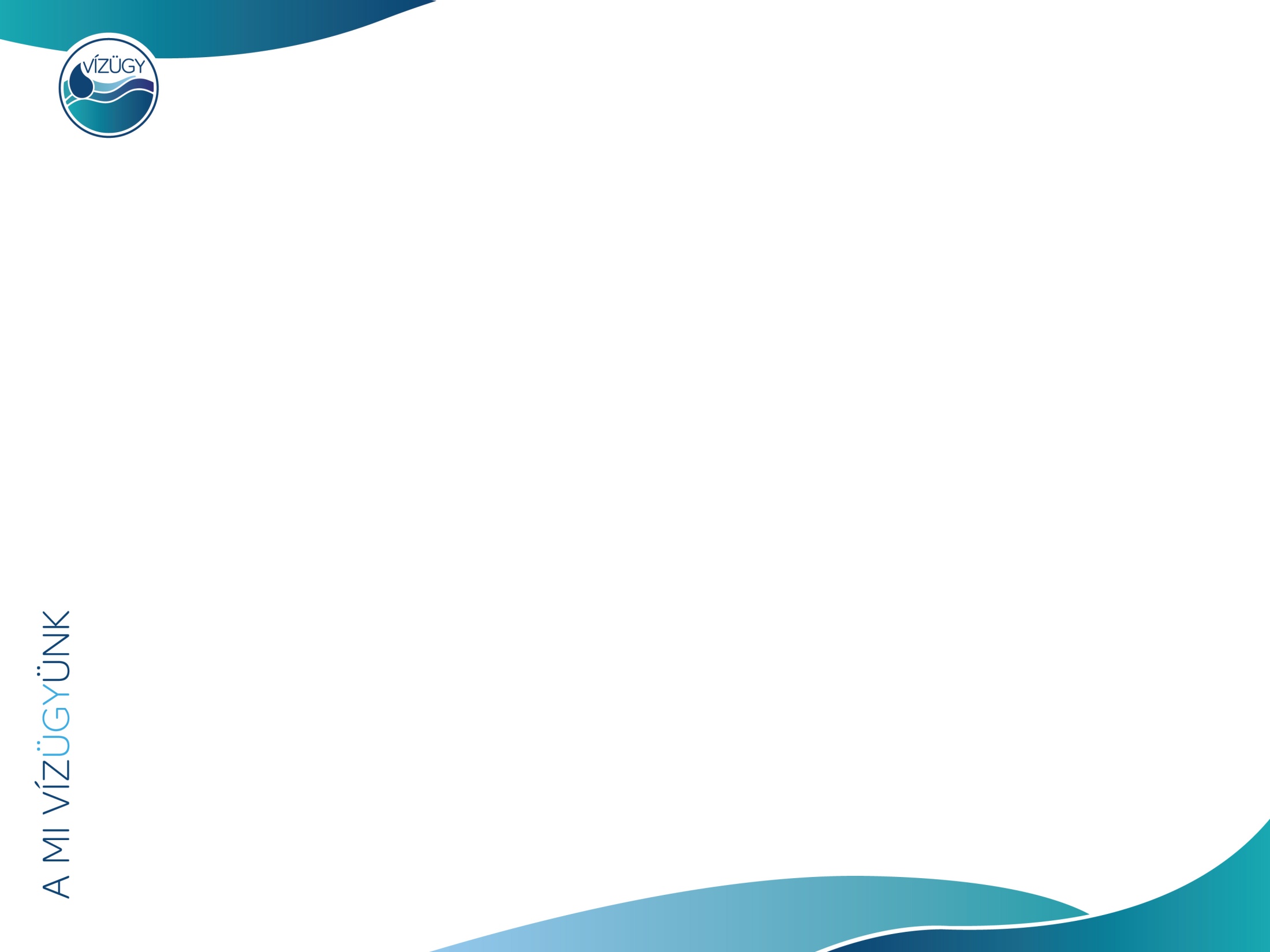 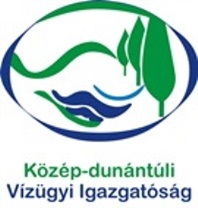 Balaton kiemelt turisztikai fejlesztési térség meghatározásáról és a térségben megvalósítandó egyes fejlesztések megvalósításához szükséges források biztosításáról szóló 
1861/2016 (XII.27.) Korm. Határozat

A balatoni vízkészlet fenntartható gazdálkodásának, vízhasználatának javítása, a szükséges infrastrukturális feltételek biztosításával

Támogatási keret: 		41,5 Mrd Ft
Tervezett további projektek:
A Balaton új üzemeltetési rendjéhez szükséges fejlesztések
Iszaptérkép készítés, mederkotrás, iszapelhelyezés
Mély fekvésű területek feltöltése
Déli parti vízfolyások rendezése
Köszönöm a figyelmet!